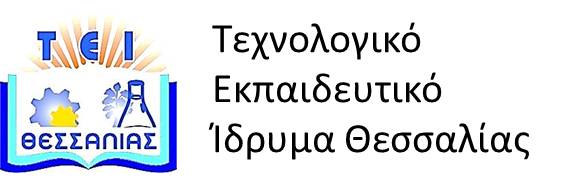 Διδακτική Πληροφορικής
Ενότητα 4:  Θεωρίες Μάθησης.
    Διδάσκων: Γεώργιος Σούλτης, 
Επίκουρος Καθηγητής.
Τμήμα Μηχανικών Πληροφορικής, Τεχνολογικής Εκπαίδευσης.
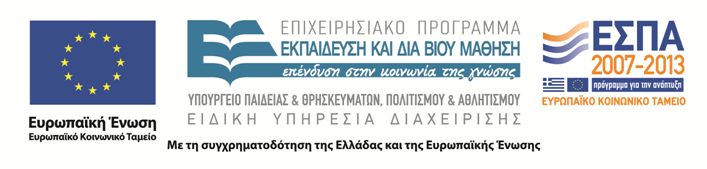 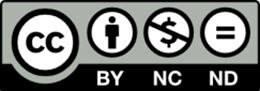 Άδειες χρήσης
Το παρόν εκπαιδευτικό υλικό υπόκειται στην παρακάτω άδεια χρήσης Creative Commons (C C): Αναφορά δημιουργού (B Y), Μη εμπορική χρήση (N C), Μη τροποποίηση (N D), 3.0, Μη εισαγόμενο. 
Για εκπαιδευτικό υλικό, όπως εικόνες, που υπόκειται σε άλλου τύπου άδειας χρήσης, η άδεια χρήσης αναφέρεται ρητώς.
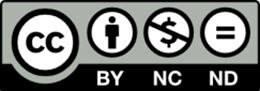 2
Χρηματοδότηση
Το παρόν εκπαιδευτικό υλικό έχει αναπτυχθεί στα πλαίσια του εκπαιδευτικού έργου του διδάσκοντα. 
Το έργο υλοποιείται στο πλαίσιο του Επιχειρησιακού Προγράμματος  «Εκπαίδευση και Δια Βίου Μάθηση» και συγχρηματοδοτείται από την Ευρωπαϊκή Ένωση (Ευρωπαϊκό Κοινωνικό Ταμείο) και από εθνικούς πόρους.
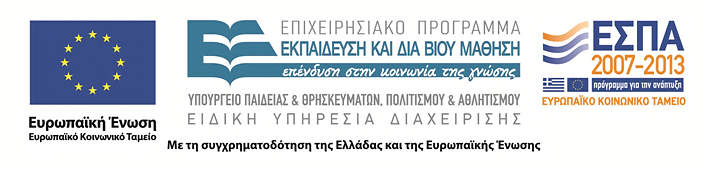 3
Σκοποί ενότητας
Να μάθουν  την ιστορία της παιδαγωγικής επιστήμης. Να μάθουν τις βασικές θεωρίες μάθησης, και σε ποια μοντέλα αυτές οδηγούν.
Θεωρίες Μάθησης
4
Περιεχόμενα ενότητας
1)  Θεωρίες για τη Γνώση και τη Μάθηση
2)  Θεωρίες για τη Γνώση
α)  Συμπεριφορισμός ή Μεταδοτικό Μοντέλο Μάθησης
β)  Επικοδομισμός ή Κατασκευαστικό Μοντέλο Μάθησης
γ)  Κοινωνικοπολιτισμικός Επικοδομισμός
3)  Επικοδομισμός ή Κατασκευαστικό Μοντέλο 
Μάθησης
Θεωρίες Μάθησης
5
Θεωρίες για τη Γνώση και τη Μάθηση
Μετά την Αναγέννηση, έως και τον 18ο αιώνα, η επικρατούσα θεώρηση του κόσμου περιέγραφε:
Έναν κόσμο στατικό όπου τίποτα δεν αλλάζει. Όλα δημιουργήθηκαν από τον Θεό, όπως είναι σήμερα, και πάντα θα έχουν την ίδια μορφή. Όλα κινούνται με σταθερούς φυσικούς νόμους.
Η έκρηξη της επιστήμης, της τεχνολογίας, και η βιομηχανική επανάσταση, οδήγησε σε διαφορετικές θεωρήσεις του κόσμου.
Θεωρίες Μάθησης
6
Θεωρήσεις του κόσμου
1)  Ο κόσμος βρίσκεται σε αδιάκοπη κίνηση και αλλαγή.
2)  Όλα γεννιούνται και πεθαίνουν, η διαρκής  «γέννηση και ο 
θάνατος» των πάντων,  είναι μέσα στη φύση.
3)  Η εξέλιξη των ειδών: Όλα τα είδη γεννιούνται και 
εξαφανίζονται, και νέα δημιουργούνται.
4)  Ο άνθρωπος είναι η ανώτερη βαθμίδα της εξέλιξης των 
ειδών.
5)  Η Ανθρώπινη Ιστορία, είναι αποτέλεσμα της εξέλιξης των 
παραγωγικών σχέσεων.
6)  Η γνώση δεν δόθηκε  στον άνθρωπο σαν θείο δώρο, αλλά 
την ανέπτυξε σιγά - σιγά, μέσα από την διαδικασία της χρήσης των «χεριών», και την σταδιακή χρήση της γλώσσας.
Θεωρίες Μάθησης
7
Η νέα θεώρηση του κόσμου
Η νέα θεώρηση του κόσμου εκφράστηκε από πολλούς φιλοσόφους και επιστήμονες.
Καρτέσιος,
Καντ,
Δαρβίνος,
Μαρξ,
Έγκελς,
και άλλοι.
Η θεώρηση αυτή, πήρε την μορφή έκρηξης  τον 19ο αιώνα, και δημιούργησε το κίνημα του
ΔΙΑΛΕΚΤΙΚΟΎ ΥΛΙΣΜΟΎ
Θεωρίες Μάθησης
8
Άνθρωποι που άλλαξαν την πορεία της σκέψης της ανθρωπότητας
Charles Darwin, 1809 - 1874.
Karl Marx, 1818 - 1883.
Friedrich Engels, 1820 - 1895.
Sigmund Freud, 1856 - 1939.
John Dewey, 1859 - 1952.
Albert Einstein, 1879 - 1955.
Θεωρίες Μάθησης
9
Θεωρίες για τη Γνώση
Είναι ανάλογες με τις 2 διαφορετικές θεωρήσεις του κόσμου.
Συμπεριφορισμός ή μεταδοτικό μοντέλο μάθησης.
Σύμφωνα με το οποίο, η γνώση μεταδίδεται.
Επικοδομιστικές Θεωρίες.
Σύμφωνα με τις οποίες, η γνώση οικοδομείται.
Κοινωνικοπολιτισμική προσέγγιση. 
Σύμφωνα με την οποία, η γνώση είναι προϊόν κοινωνικής αλληλεπίδρασης.
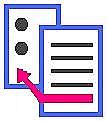 Θεωρίες Μάθησης
10
Συμπεριφορισμός ή μεταδοτικό μοντέλο μάθησης (1 από 3)
Θεωρίες Μάθησης
11
Συμπεριφορισμός ή μεταδοτικό μοντέλο μάθησης (2 από 3)
Η πραγματικότητα έχει την ίδια σημασία για όλους.
Το άτομο και τα πράγματα που μαθαίνει, είναι ξεχωριστές, ανεξάρτητες οντότητες.
Η γνώση έχει την ίδια απόλυτη αλήθεια για όλους.
Η αξιολόγηση της αλήθειας της γνώσης, γίνεται από εξωτερικούς παράγοντες.
Η αλήθεια της γνώσης αποκτά απόλυτο χαρακτήρα.
Θεωρίες Μάθησης
12
Συμπεριφορισμός ή μεταδοτικό μοντέλο μάθησης (3 από 3)
Το άτομο πρέπει να κατασκευάσει, μία αντιστοιχία μεταξύ των γνωστικών του δομών, και αυτών των πραγμάτων που προτίθεται να μάθει.
Ο μαθητής έρχεται στο σχολείο σαν άδειο δοχείο.
Ο μαθητής μαθαίνει ακούγοντας, και με τη μίμηση,
Ο καθηγητής έχει το ρόλο της αυθεντίας.
Η μάθηση αποτελεί μία γραμμική αθροιστική σύνθεση.
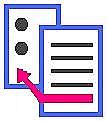 Θεωρίες Μάθησης
13
Επικοδομισμός ή κατασκευαστικό μοντέλο μάθησης (1 από 9)
Jean Piaget, 1896 - 1980.
Gaston Bachelard, 1884 - 1962.
Charles Darwin, 1809 - 1882.
“ Κάθε γνώση αποτελεί μία απάντηση σε ένα ερώτημα. Αν δεν υπάρξει ερώτημα, δεν μπορεί να υπάρξει επιστημονική γνώση. Τίποτα δεν είναι αυτονόητο. Τίποτα δεν είναι δεδομένο. Όλα οικοδομούνται.” 			(Bachelard).
Θεωρίες Μάθησης
14
Επικοδομισμός ή κατασκευαστικό μοντέλο μάθησης (2 από 9)
Η πραγματικότητα έχει διαφορετικές σημασίες για το κάθε άτομο.
Το άτομο, και τα πράγματα που μαθαίνει, βρίσκονται σε αλληλεπίδραση.
Η γνώση δεν έχει την ίδια απόλυτη αλήθεια για όλους.
Η αξιολόγηση της αλήθειας της γνώσης, γίνεται από εσωτερικούς παράγοντες, που αφορούν το άτομο που μαθαίνει.
Η αλήθεια της γνώσης, αποκτά έναν σχετικό και μή δογματικό χαρακτήρα.
Θεωρίες Μάθησης
15
Επικοδομισμός ή κατασκευαστικό μοντέλο μάθησης (3 από 9)
Το άτομο μαθαίνει όταν εμπλακεί ενεργητικά στην επίλυση εμπειρικών προβλημάτων, προκειμένου να προσαρμοστεί στο φυσικό περιβάλλον, και στο περιβάλλον των εννοιών μέσα στις οποίες ζει.
Ο μαθητής έχει πρότερη γνώση όταν έρχεται στο σχολείο.
Ο μαθητής μαθαίνει εμπλεκόμενος ενεργητικά, στην κατασκευή της γνώσης.
Η γνώση κάθε μαθητή έχει υποκειμενικό χαρακτήρα.
Θεωρίες Μάθησης
16
Επικοδομισμός ή κατασκευαστικό μοντέλο μάθησης (4 από 9)
Η γνώση εξαρτάται από τις πρότερες εμπειρίες του μαθητή, την ανάπτυξή του, και από το πλαίσιο των συμφραζομένων στο οποίο μαθαίνει.
Ο δάσκαλος έχει το ρόλο εξυπηρετητή της μάθησης του μαθητή.
Η αξιολόγηση της γνώσης του ατόμου, συνδέεται με το κατά πόσο είναι βιώσιμη.
Ως κατανόηση, θεωρείται η συνεχής προσπάθεια προσαρμογής της νόησης, στην εμπειρία.
Θεωρίες Μάθησης
17
Επικοδομισμός ή κατασκευαστικό μοντέλο μάθησης (5 από 9)
Η μάθηση αποτελεί ολιστική προσέγγιση, και όχι γραμμική αθροιστική σύνθεση, και συνδέεται:
1.  Με την αβεβαιότητα, τον προβληματισμό και 
την αναζήτηση. 
2.  Με τη διαθεσιμότητα των εργαλείων.
3.  Με το πλαίσιο των συμφραζομένων στο 
οποίο συντελείται.
Θεωρίες Μάθησης
18
Επικοδομισμός ή κατασκευαστικό μοντέλο μάθησης (6 από 9)
Ο κόσμος που ζούμε, είναι ο κόσμος όπως τον κατανοούμε, και τα γεγονότα φτιάχνονται από εμάς και από τον τρόπο που ο καθένας εμπλέκεται σε αυτά.
Η επιστημονική γνώση αμφισβητείται, και πολλές φορές ανατρέπεται, δίνοντας τη θέση της σε νέα που βοηθά στο καλύτερο ταίριασμα, του ανθρώπινου και του τεχνικού πολιτισμού.
Θεωρίες Μάθησης
19
Επικοδομισμός ή κατασκευαστικό μοντέλο μάθησης (7 από 9)
“Η Μάθηση δεν αντιμετωπίζεται μόνον, ως προϊόν της ενεργητικής προσπάθειας του παιδιού, να αντισταθεί σε έναν αντιστεκόμενο κόσμο, αλλά και ως προϊόν της ανακατασκευής μηνυμάτων και μοντέλων, στα πλαίσια της αλληλεπίδρασης με μέλη κοινωνικών ομάδων, ώστε να συμπληρώνουν, να αναπαράγουν, και να μετατρέπουν τον πολιτισμό, όπως η επιστημονική κοινότητα, ο δάσκαλος και οι μαθητές της τάξης.” 
( Bauersfeld 1988).
Θεωρίες Μάθησης
20
Επικοδομισμός ή κατασκευαστικό μοντέλο μάθησης (8 από 9)
Η κατανόηση μέσα από την εμπειρία:
Η ικανότητα για μάθηση είναι μία φυσική ικανότητα.
Μάθηση σημαίνει, να μπορεί κάποιος να βγάλει συμπεράσματα από την εμπειρία, να δρα σύμφωνα με αυτά, και να κάνει προβλέψεις.
Αυτό σημαίνει:
Να μπορεί να βρει τα σημεία της εμπειρίας τα οποία επαναλαμβάνονται.
Να βρει ομοιότητες και διαφορές σε αυτά τα σημεία.
Να βρει τι είναι χρήσιμο.
Να φτιάξει κανόνες.
Να μπορεί να αποφασίσει τι πρέπει να αποφύγει.
Να μπορεί να κάνει προβλέψεις.
Θεωρίες Μάθησης
21
Επικοδομισμός ή κατασκευαστικό μοντέλο μάθησης (9 από 9)
Η κατανόηση μέσα από την εμπειρία:
Η κατανόηση της εμπειρίας, που προκύπτει από την παραπάνω διαδικασία, θεωρείται Γνώση,
σύμφωνα με την εποικοδομιστική προσέγγιση.
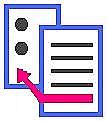 Θεωρίες Μάθησης
22
Κοινωνικοπολιτισμικός επικοδομισμός (1 από 4)
Lev Semyonovich Vygotsky, 1896 - 1934.
Aleksei Leontiev, 1903 - 1979.
Alexander Romanovich Luria, 1902 - 1977.
Jerome Seymour Bruner, 1915.
Bonnie Nardi.
Αντιλαμβάνονται την μάθηση ως αναπόσπαστα συνδεδεμένη με το κοινωνικό, ιστορικό, και πολιτισμικό πλαίσιο στο οποίο διαδραματίζεται.
Θεωρίες Μάθησης
23
Κοινωνικοπολιτισμικός επικοδομισμός (2 από 4)
Το άτομο αποκτά  διαφορετικά νοήματα και σημασίες, για τον κόσμο στον οποίο ζει.
Οι μαθητές φαίνεται να καθρεφτίζουν τις πληροφορίες που τους παρέχονται, αλλά:
τις επεξεργάζονται με διαφορετικά αποτελέσματα από τα προβλεπόμενα,
κάθε μαθητής επεξεργάζεται τις πληροφορίες με τις δικές του γνωστικές λειτουργίες,
κάθε ένας έρχεται με κάποιες πρότερες αντιλήψεις στο σχολείο.
Θεωρίες Μάθησης
24
Κοινωνικοπολιτισμικός επικοδομισμός (3 από 4)
Η γνώση των παιδιών και η γνώση του δασκάλου.
Το παιδί δεν αποτελεί μικρογραφία του ενήλικα.
Ο αντιληπτικός κόσμος των παιδιών διαφέρει από τον κόσμο των ενηλίκων.
Είναι ο κόσμος που το παιδί έχτισε μέσα από τις εμπειρίες του.
Η ίδια λέξη αντιστοιχεί σε διαφορετική νοητική διαδικασία για το παιδί και τον ενήλικο.
Θεωρίες Μάθησης
25
Κοινωνικοπολιτισμικός επικοδομισμός (4 από 4)
Άρα,
Η έμφαση δεν πρέπει να δίνεται στο πως ο δάσκαλος διδάσκει, αλλά στο πως ο μαθητής μαθαίνει.
Ο δάσκαλος δεν μπορεί εκ των προτέρων να αναμένει πως ακριβώς συντελείται η μάθηση.
Η γνώση του δασκάλου διαχωρίζεται από τη γνώση του μαθητή.
Η επικοινωνία στην τάξη αποτελεί μία διαρκή ερμηνευτική διαδικασία.
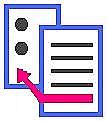 Θεωρίες Μάθησης
26
Η γνώση των παιδιών και η γνώση του δασκάλου
“Η γνώση είναι αποτέλεσμα των ενεργειών του ατόμου, στην αλληλεπίδρασή του με τα ΑΝΑΠΑΡΑΣΤΑΣΙΑΚΆ ΣΥΣΤΉΜΑΤΑ (γλώσσα, χειρονομία, μίμηση, νοερή φαντασία, σχεδίαση, ζωγραφική, μοντελοποίηση) ”.
Jean Piaget, 1970.
Μεγάλη έμφαση δόθηκε από  Vygotsky (1988), στο ότι η νοητική εξέλιξη εξαρτάται από το νοητικό μέσο, και ως τέτοια προσδιορίζει την γλώσσα, και την κοινωνικοπολιτισμική εμπειρία του παιδιού.
Θεωρίες Μάθησης
27
Η γνώση, η επικοινωνία, και η υποκειμενικότητα
Η γνώση, η επικοινωνία με τη γνώση των άλλων, και η υποκειμενικότητα των νοημάτων.
Η επικοινωνία με τη γνώση των άλλων, γίνεται με βάση τις γνωστικές δομές του ατόμου.
Οι λέξεις δεν μεταφέρουν τα ίδια νοήματα για όλους τους ανθρώπους.
Ύπαρξη επικοινωνίας σημαίνει ότι: 
υπάρχει συμβατότητα των εσωτερικών αναπαραστάσεων των ατόμων, για τις έννοιες ή τα πράγματα για τα οποία επικοινωνούν,
είναι δυνατόν να υπάρξει βιώσιμη αλληλεπίδραση των ερμηνειών κάθε ατόμου, στο περιεχόμενο της αλληλεπίδρασης του με το άλλο.
Θεωρίες Μάθησης
28
Ο έλεγχος της ορθότητας της γνώσης
Η γνώση δεν θα πρέπει να περιορίζεται στην ανάκληση από κάποιο αποθηκευτικό χώρο (τη μνήμη), αλλά  θα πρέπει να συνδέεται με τη δυνατότητα κατασκευής νέων αποτελεσμάτων.
Η γνώση είναι περισσότερο λειτουργική παρά εικονική.
Είναι αποτέλεσμα αναστοχασμού.
Η λειτουργική γνώση εμφανίζεται κυρίως σε καταστάσεις που δημιουργείται κάτι καινούριο. Άρα, η έμφαση πρέπει να δίδεται στη διαδικασία, και όχι μόνο στα αποτελέσματα.
Θεωρίες Μάθησης
29
Αναστοχασμός
Είναι η ικανότητα του νου, να παρατηρεί τις λειτουργίες του.
Αποτελεί προαπαιτούμενο στάδιο της ερμηνευτικής διαδικασίας μιας κατάστασης, που αποτελείται από εμπειρίες.
Απαιτεί προσπάθεια, προϋπόθεση της οποίας, είναι το ισχυρό εσωτερικό κίνητρο.
Υποστηρίζεται από την κατάλληλη ανατροφοδότηση των ενεργειών του ατόμου, (εικονική, ή λεκτική, ή γνωστική σύγκρουση), ως ισχυρό  διδακτικό εργαλείο.
Θεωρίες Μάθησης
30
Ο δάσκαλος και ο μαθητής
Ο μαθητής πρέπει:
όχι μόνο να φέρνει σε πέρας μία δραστηριότητα, αλλά
να την παρακολουθεί, να την ελέγχει.
Ο δάσκαλος πρέπει:
όχι μόνο να αποδίδει τους χαρακτηρισμούς ορθότητας στις ενέργειες του μαθητή, αλλά
να διερευνά, ώστε να βρίσκει σε ποιό εννοιολογικό σημείο βρίσκεται, και σε ποιό πρέπει να φτάσει.
Να βρίσκει πορείες, σύμφωνα με τη φάση στην οποία βρίσκεται ο μαθητής, ώστε να του δίνει τις ευκαιρίες, για να κατασκευάσει λειτουργική γνώση.
Θεωρίες Μάθησης
31
Επίδραση των εργαλείων
Η επίδραση των εργαλείων στην τροποποίηση της ανθρώπινης συμπεριφοράς.
Θεωρία του Vygotsky:
Όπως η τροποποίηση των εργαλείων εργασίας, επέδρασε στην τροποποίηση της φύσης της ανθρώπινης παραγωγής, έτσι και τα ψυχολογικά εργαλεία, επιδρούν στην τροποποίηση της ανθρώπινης συμπεριφοράς.
Τα ψυχολογικά εργαλεία, αποτελούνται από κάθε είδους αναπαραστασιακά συστήματα, (γλώσσα, αριθμητική, διαγράμματα, ζωγραφική, και άλλα), τα οποία σημειοδοτούν και εξελίσσουν, τις ανώτερες νοητικές διεργασίες.
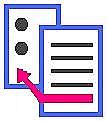 Θεωρίες Μάθησης
32
Τέλος τέταρτης ενότητας
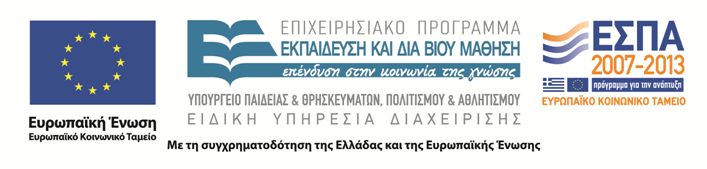 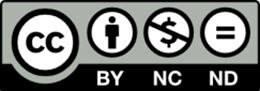